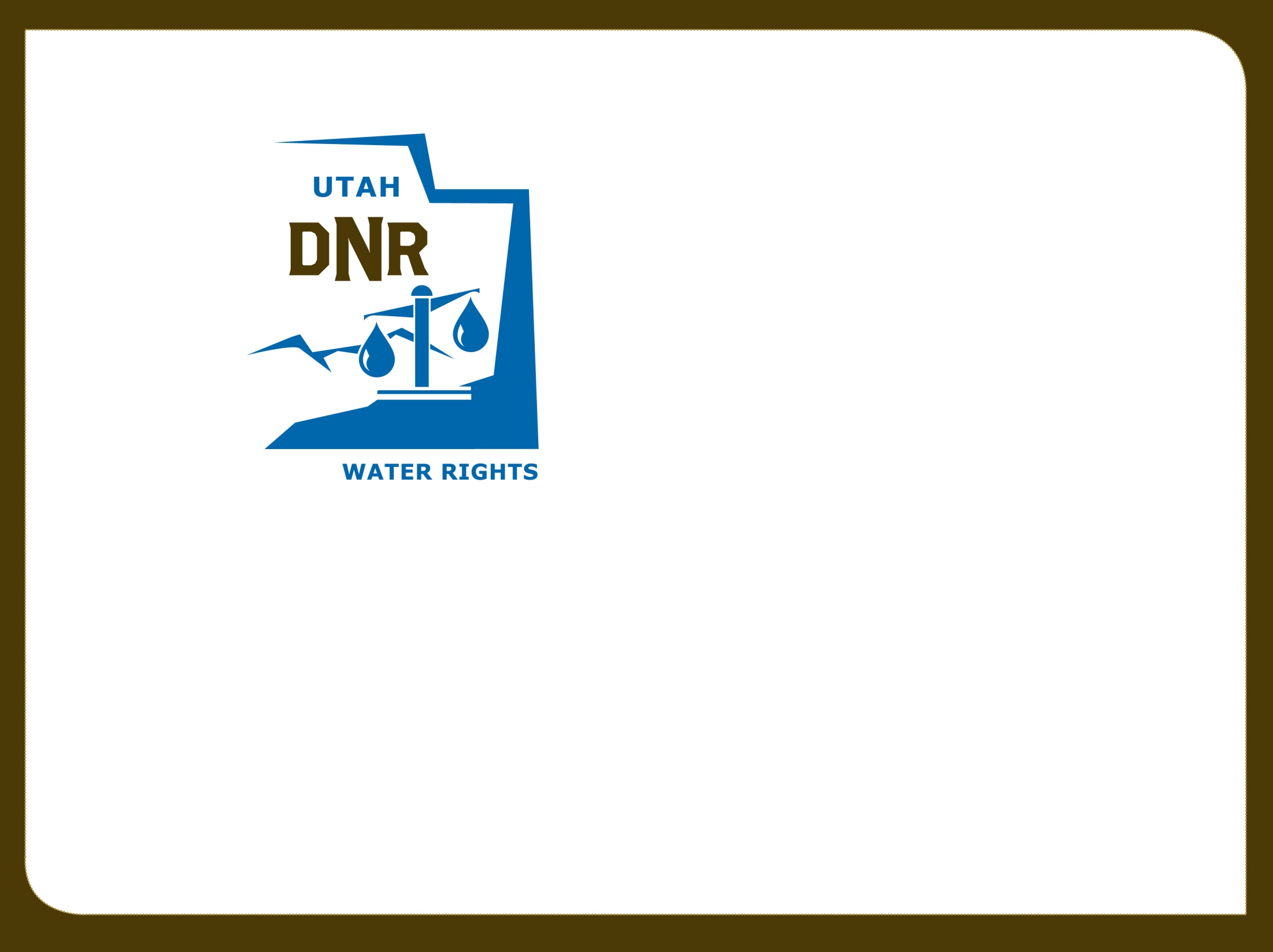 Cedar Valley/ Northern Utah Valley

 July 9, 2013
Agenda
Background
Groundwater Hydrology
Current Conditions
Water Rights
Proposed Draft Policies
Monitoring Safe Yield
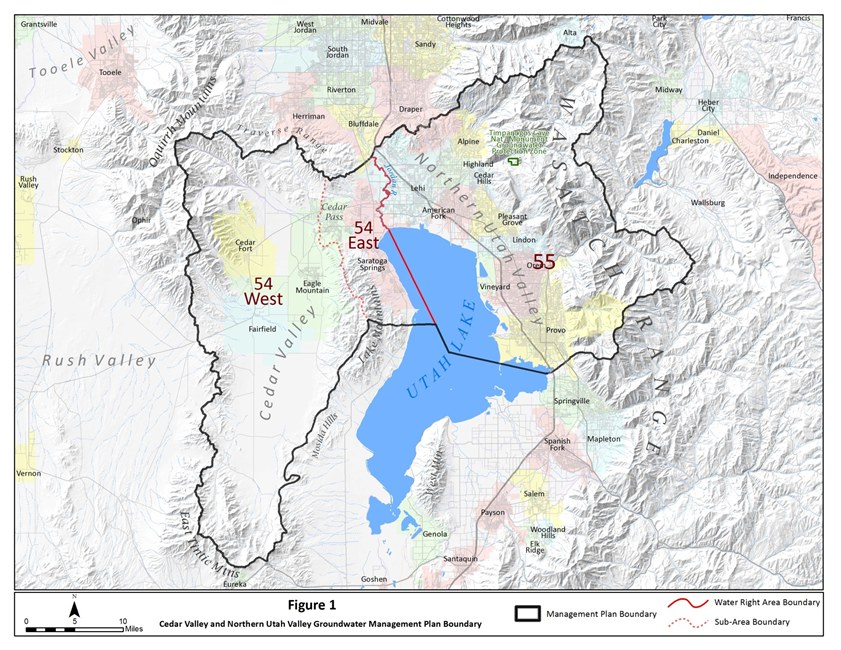 Area
Cedar Valley
Northern Utah Valley
Recent Studies
USGS – Hydrology of the Northern Utah Valley (2009)
UGS – Hydrogeology and Simulation of Groundwater flow in Cedar Valley (2012)
Previous Meeting
1995 – Utah Valley and Cedar Valley
Groundwater Management Plans

2004 – Cedar Valley
Cedar Valley Groundwater Policy 
	Filings transferring into Cedar Valley will be held
Previous Meeting
2010 – Northern Utah Valley 
Presented Data from USGS Study & water rights
Interim Policy
Applications which represent a new groundwater withdrawal from the Northern Utah County Groundwater Management Area filed after September 30, 2010, will be held
2013 – Cedar Valley 
Presented Data from UGS Study & water rights
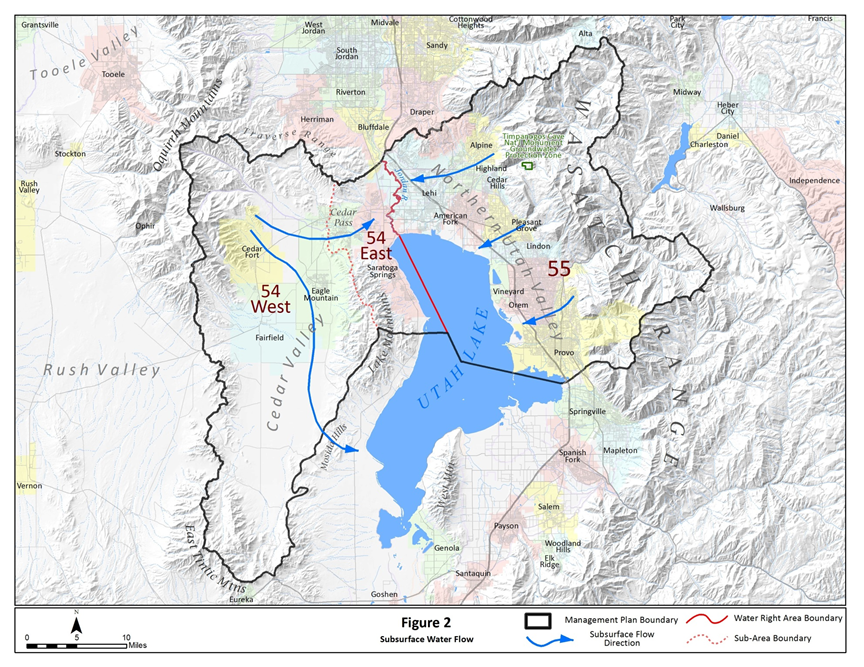 Hydrology
Water Resources
Area 54
Recharge 			26,000 ac-ft/year
Cedar Pass Underflow	10,000 ac-ft/year
Mosida Hills Underflow    4,700 ac-ft/year

Area 55
Recharge		      145,000 ac-ft/year
Actual Use
Area 54
Wells			6,700 ac-ft/year
Drains & Springs		3,700 ac-ft/year
Total		       10,400 ac-ft/year
Area 55 
Wells	       	        68,600 acft
Drains & Springs	        69,000 acft
Total	                137,600 ac-ft/year
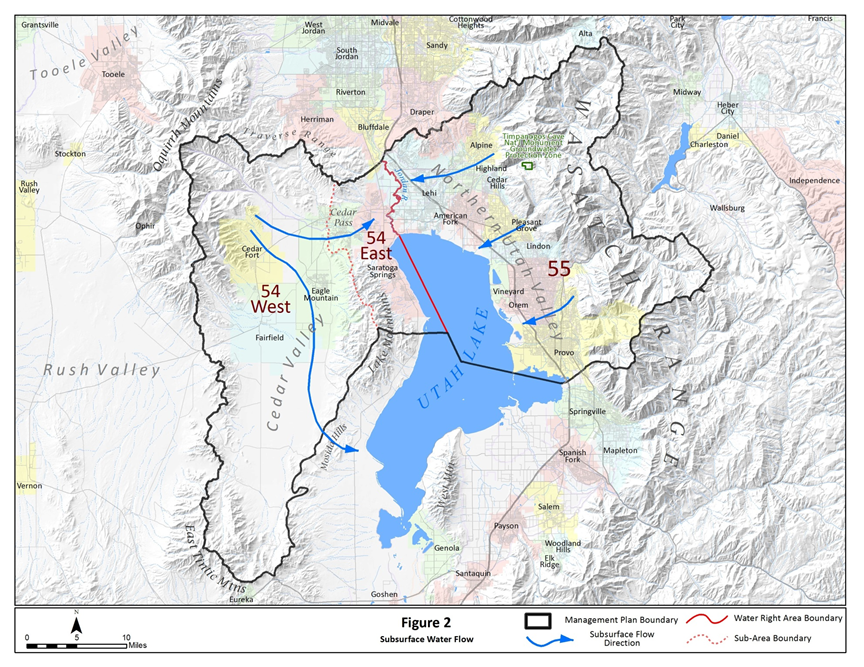 Hydrology
Actual Use:	137,600 acft
Actual Use:	10,400 acft
Potential Withdrawal
Area 54
West				19,500 ac-ft/year
East				20,000 ac-ft/year
Total			39,500 ac-ft/year

Area 55 
Total	                  245,000 ac-ft/year


Approved and Perfected Water rights
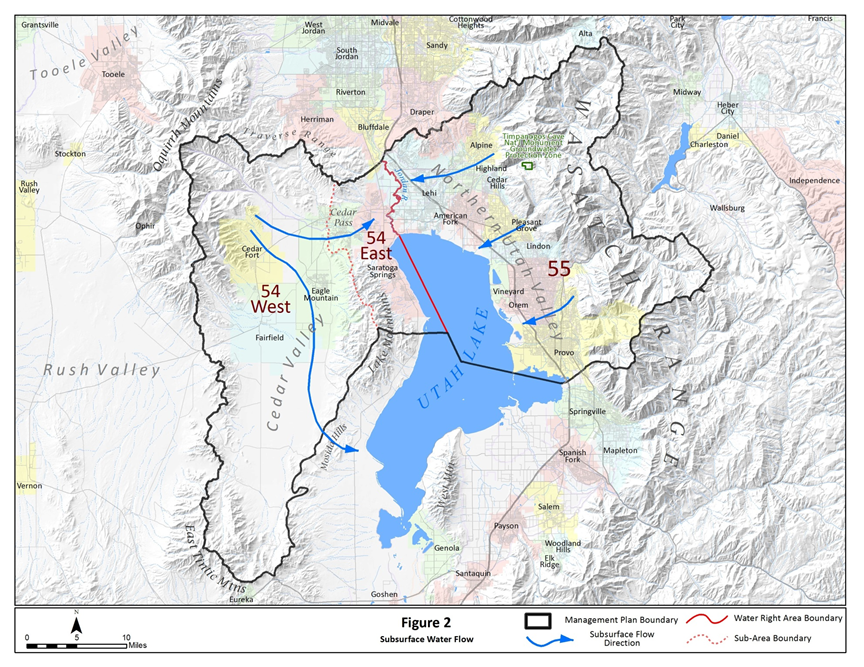 Hydrology
Potential Use:	245,000 acft
Potential use:	39,500 acft
Area 54
Recharge, Potential and Actual Use
Recharge		26,000 ac-ft/yr

Potential Use		39,500 ac-ft/yr
Difference	     -13,500 ac-ft/yr

Actual Use		10,400 ac-ft/yr
Difference	       15,600 ac-ft/yr
Area 55
Recharge, Potential and Actual Use
Recharge		145,000 ac-ft/yr

Potential Use		245,000 ac-ft/yr
Difference	     -100,000 ac-ft/yr

Actual Use		137,600 ac-ft/yr
Difference	          7,400 ac-ft/yr
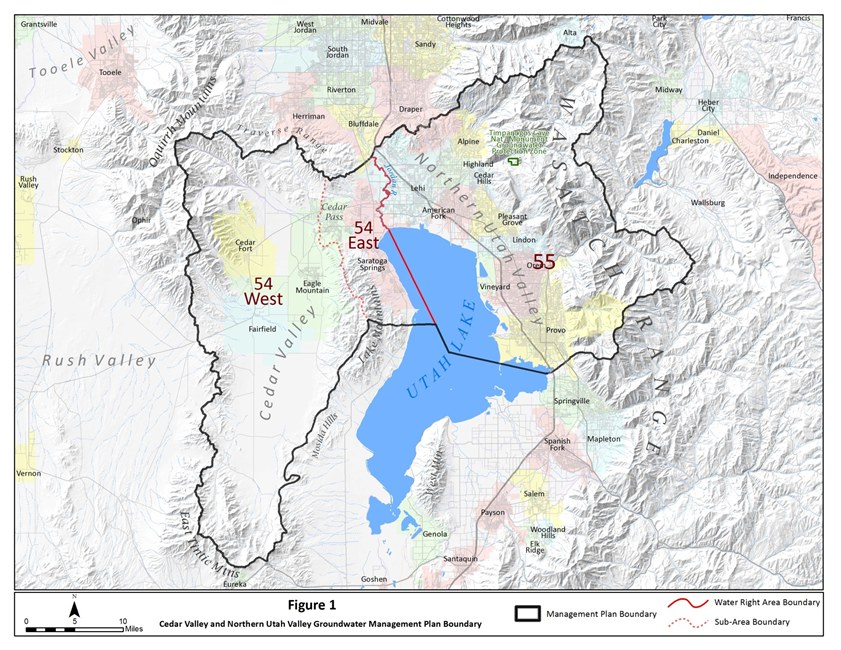 Area
Recharge: 	145,000 acft

Potential Use:	245,000 acft
Difference:       -100,000 acft

Actual Use:	137,600 acft
Difference:             7,400 acft
Cedar Valley
Northern Utah Valley
Recharge: 	26,000 acft

Potential Use:	39,500 acft
Difference:       -13,500 acft

Actual Use:	10,400 acft
Difference:	15,600 acft
Proposed Policies
Effective date of this proposed policy will be the date this plan is implemented by the State Engineer.

30-day comment period.
Proposed Policies
All areas will remain closed to new consumptive appropriations

All pending applications representing a new withdrawal of groundwater in area 55 (that portion within the plan area) and 54 East filed after September 30, 2010 are subject to this plan.
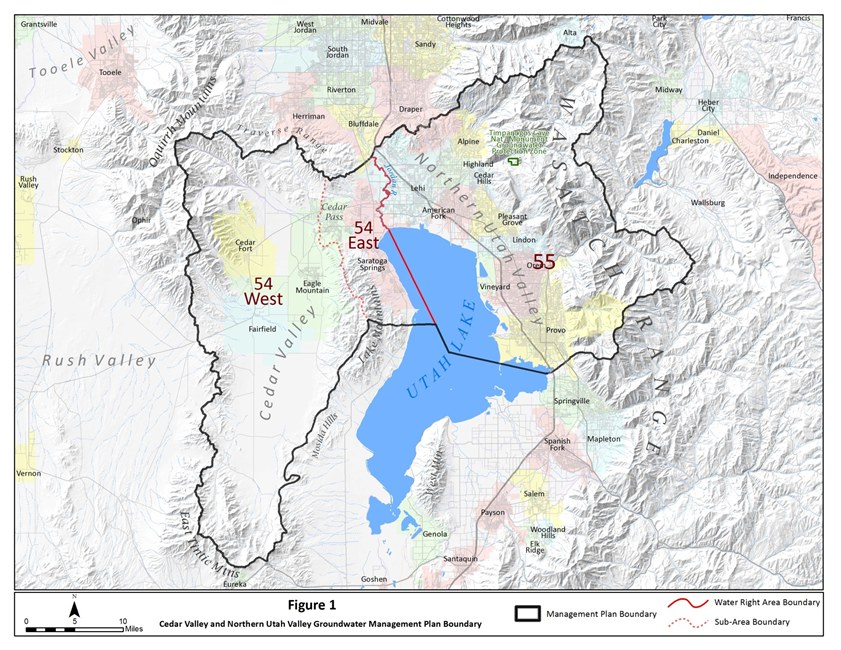 Area
Cedar Valley
Northern Utah Valley
Proposed Policies
Pending applications in area 55 (that portion within the plan area) and all of area 54 filed prior to September 30, 2010 will be evaluated on their individual merits.
Proposed Policies
Surface water rights may not be changed to underground 
Unless:
Replace Spring/Drain
Report required
Aquifer Storage and Recovery
Within area 54 West
Heretofore and hereafter diversions within 54 West
Canyon Areas
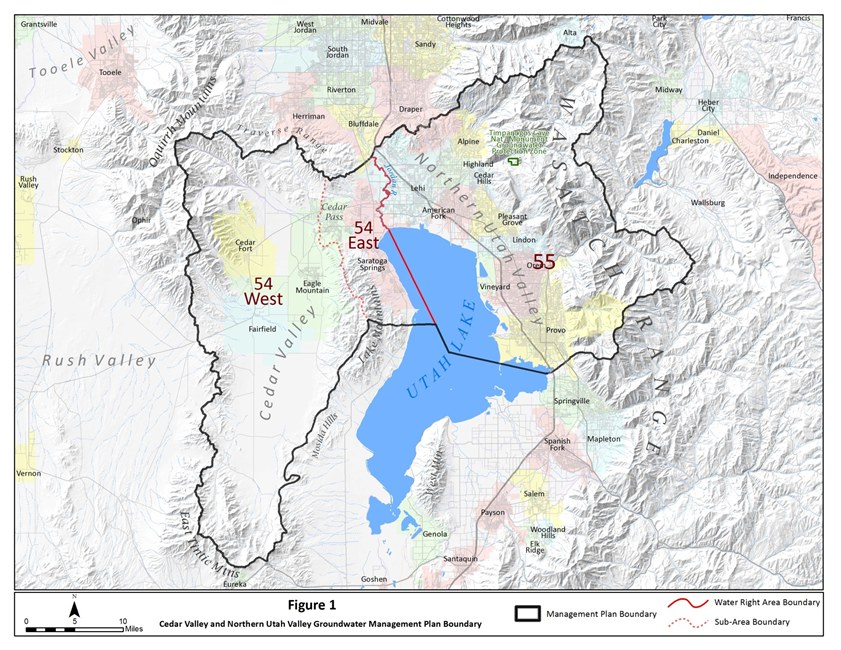 Area
Cedar Valley
Northern Utah Valley
Proposed Policies
Existing groundwater rights may only be moved within the water right area in which it is currently approved. An exception is made for rights within the Central Zone defined in this plan. All change applications will be evaluated on their individual merits.
Proposed Policies
The 2004 policy amendment limiting transfers of groundwater into Cedar valley is rescinded. However, transfers will be limited to rights with an existing approved groundwater point of diversion in the 54 Area.
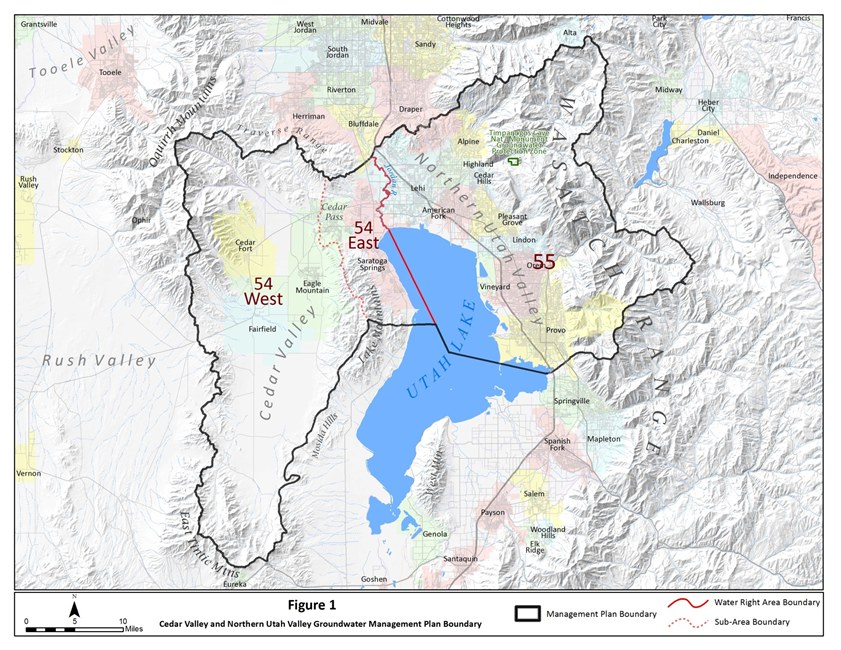 Area
Cedar Valley
Northern Utah Valley
Proposed Policies
Groundwater transfers between water right areas will not be approved unless:
Point of Diversion is within the Central Zone (2 mile buffer) as of June 4, 2013 and,
Hereafter point must remain in the Central Zone
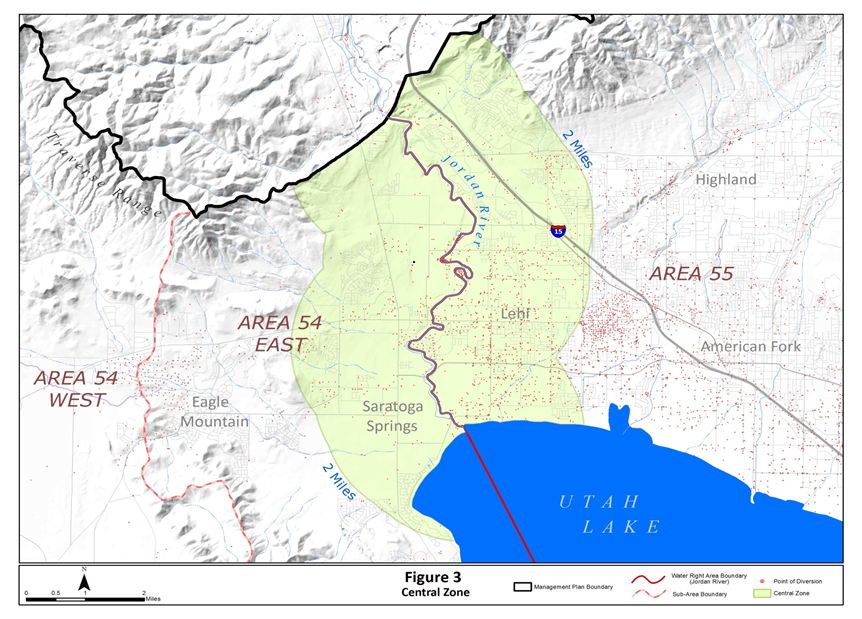 Proposed Policies
Timpanogos Cave National Monument Protection Zone
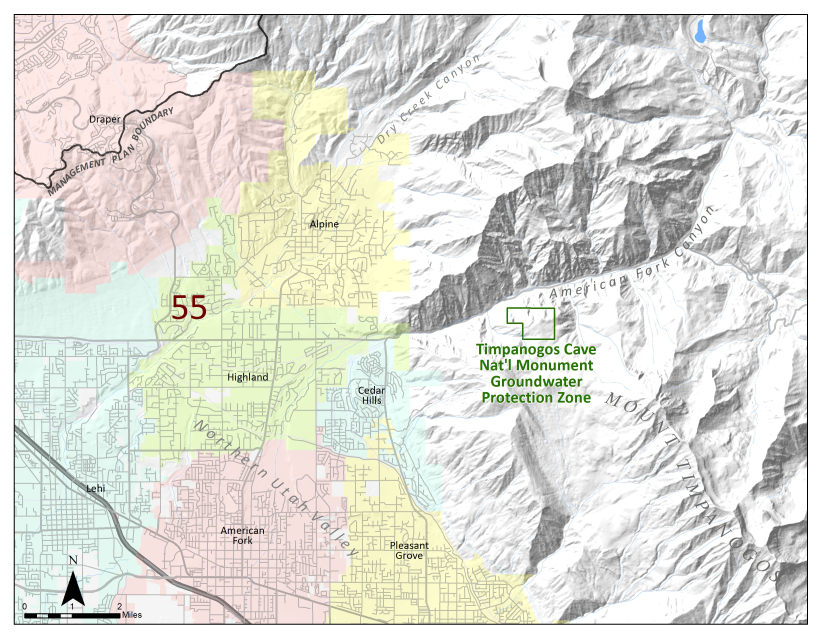 Safe Yield
Area 55    		145,000 ac-ft/year
Area 54			  26,000 ac-ft/year

Water Use Reporting
100 ac-ft/year
Install, operate, maintain, report
Notices to be sent
Continued Adjudication Efforts
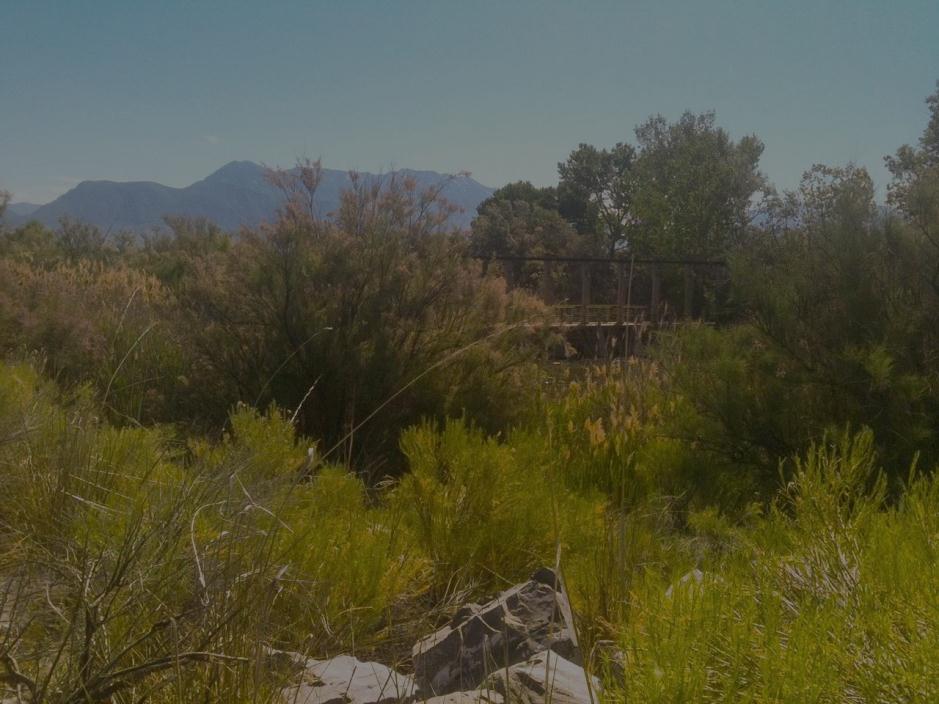 Questions?
30 Day Comment Period

Address:
	Utah Division of Water Rights
	Teresa Wilhelmsen
	1594 W. North Temple, Suite 220
	PO Box 146300
	Salt Lake City Utah 84114